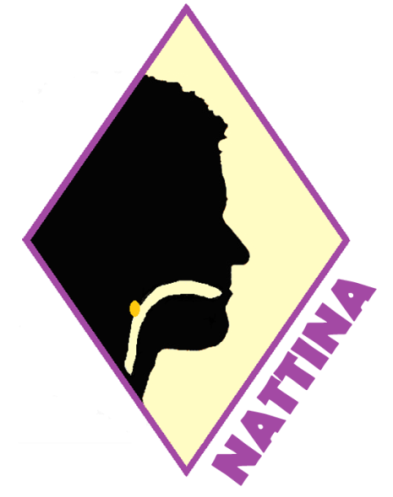 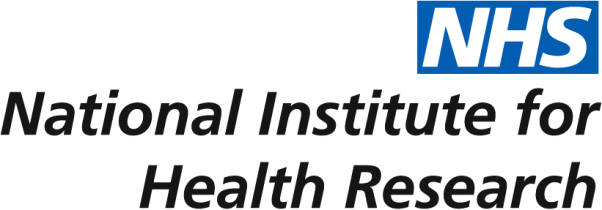 The NAtional Trial of Tonsillectomy IN Adults: 
a clinical and cost effectiveness study
Launch Event – 6th November 2014

Trial Information and Design

Isabel Rubie – Trial Manager
Trial Management
Institute of Health and Society
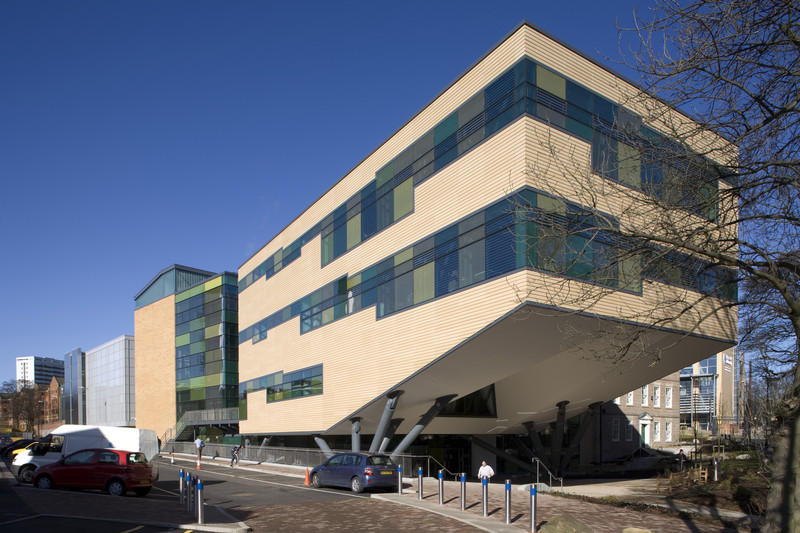 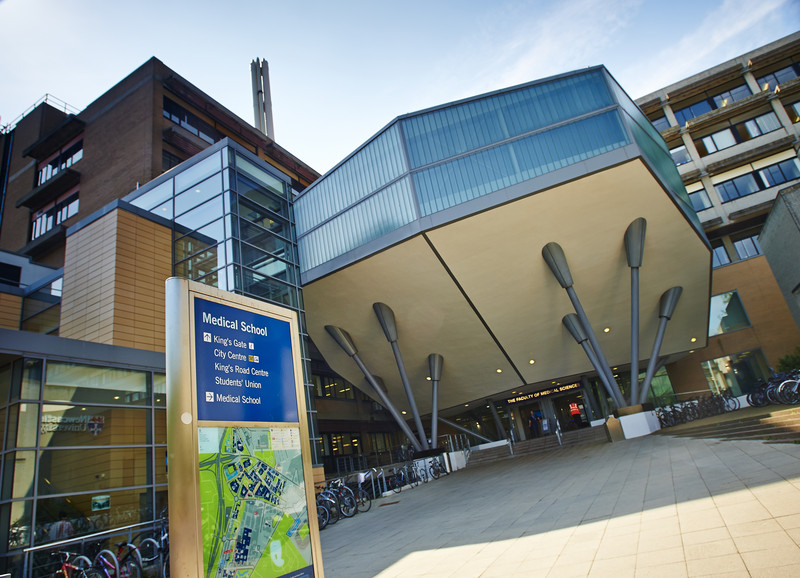 Newcastle Clinical Trials Unit
Phases
Feasibility Study

Internal Pilot

Main Trial
Feasibility Summary
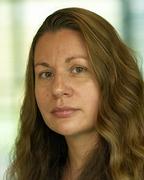 Feasibility study recruitment
1st July 2014 – 30th November 2014
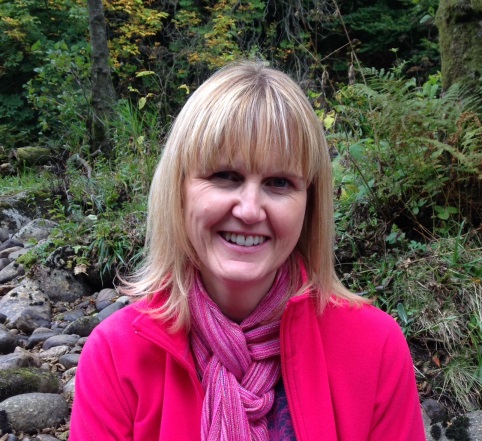 Qualitative & Cognitive Interviews
15 ENT patients, 20 ENT staff, 10 GPs
Multi-centre
Study Summary – NATTINA
Multi-centre

Randomised controlled surgical trial

Tonsillectomy vs conservative management 
         - 1:1 ratio

Recruitment target:
         - Internal Pilot - 72 patients (6 months)
         - Main Trial - 528 patients (18 months)
Sites
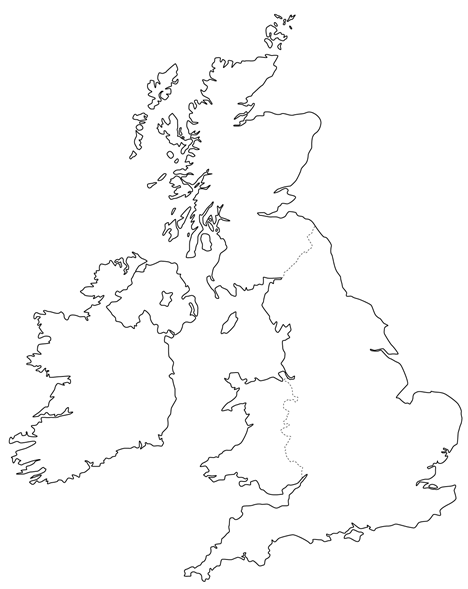 Aberdeen
2
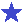 Dundee
1
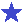 2
Glasgow
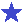 1
Newcastle
Sunderland
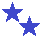 1
York
2
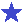 Bradford
3
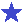 Birmingham
3
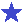 London
3
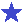 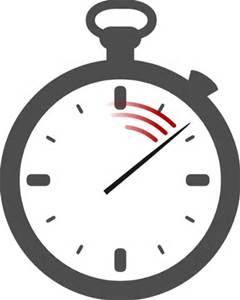 1
Set up:
      November 2014 - December 2014

       Set up:
      December 2014 - January 2015

 Internal Pilot recruitment ends 31st May 2015

       Set up: 
     June 2015

 Main Trial recruitment ends 31st December 2016
2
3
Primary Objective
To compare the effectiveness and efficiency of tonsillectomy versus nonsurgical management for recurrent acute tonsillitis
Objectives
Clinical Effectiveness
2)  Economic Evaluation
Qualitative Process Evaluation
Future Research
Inclusion Criteria
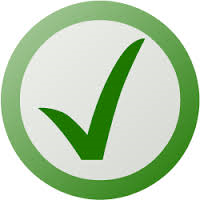 Age  16 years

Recurrent sore throats which fulfil current SIGN guidance for elective tonsillectomy

Patient has provided written informed consent for participation in the study prior to any study specific procedures
Exclusion Criteria
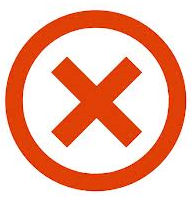 Under 16 years of age
Previous tonsillectomy
Listed directly during emergency admission
Inability to complete self-reported questionnaires & returns 
Tonsillectomy required for other indications:



Equipoise influenced by other clinical considerations:
Primary sleep breathing disorder
  Suspected malignancy
  Tonsilloliths
Pregnant or breastfeeding
Bleeding diathesis
Therapeutic anticoagulation
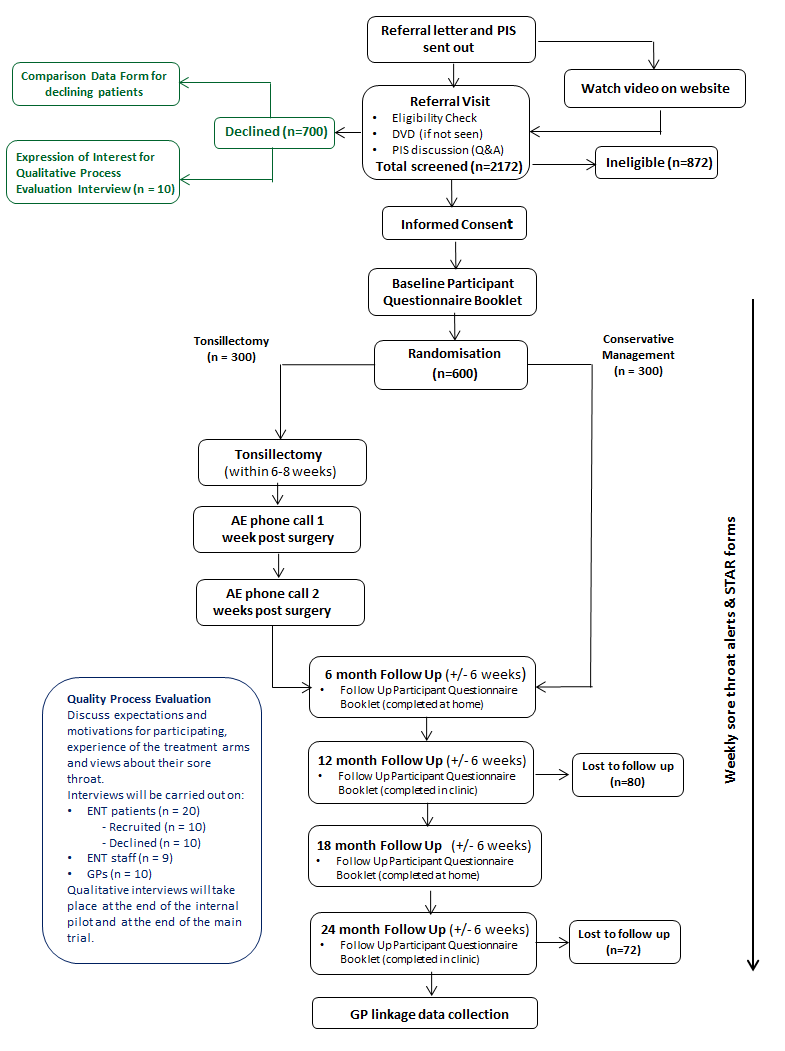 Process Flowchart
Schedule of Events
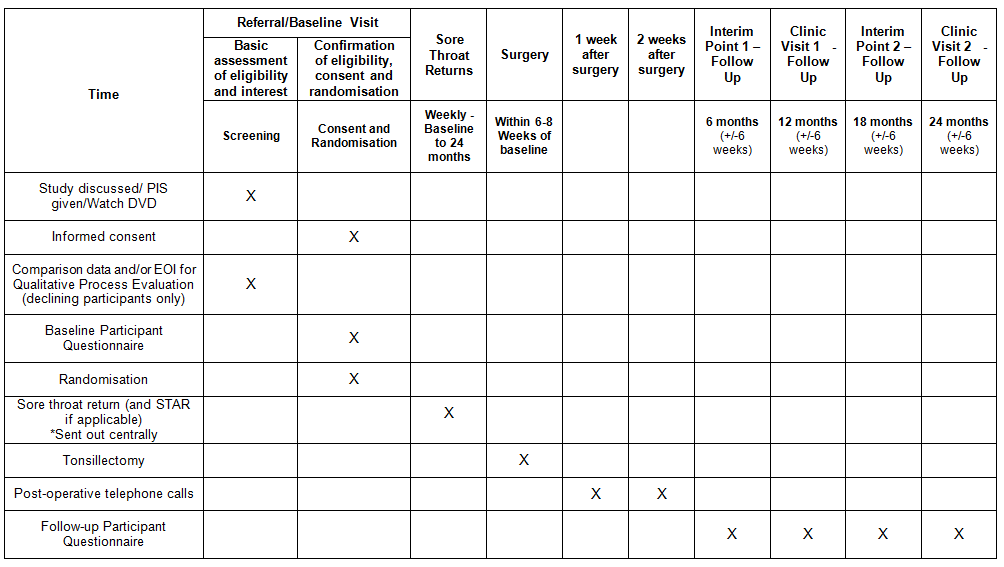 Screening
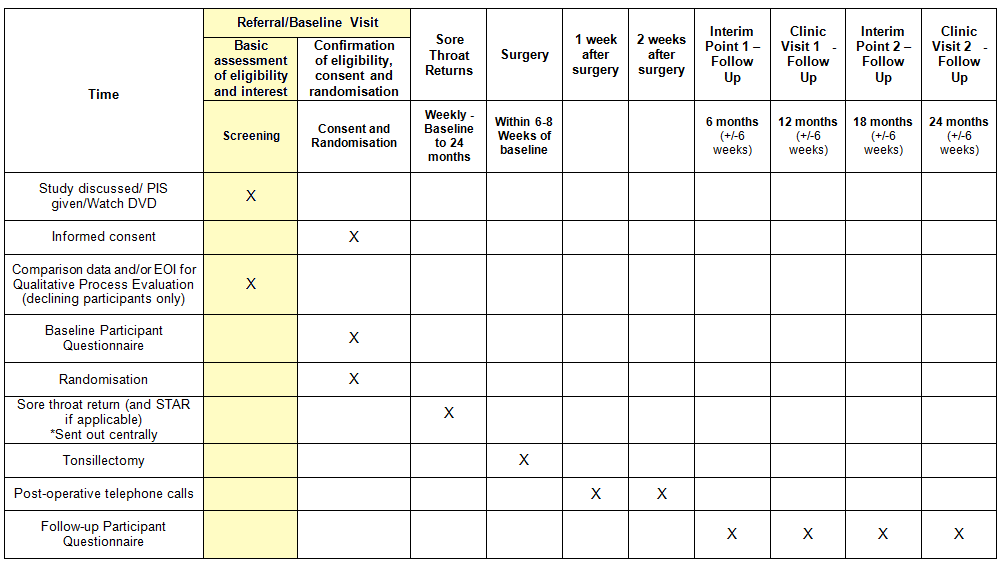 Screening
All patients who attend an ENT clinic visit having been referred by a GP for recurrent sore throat

PIS posted to patients with confirmation of their clinic appointment

Activities at screening:
Eligibility check 
Discussion & Information DVD
Screening log
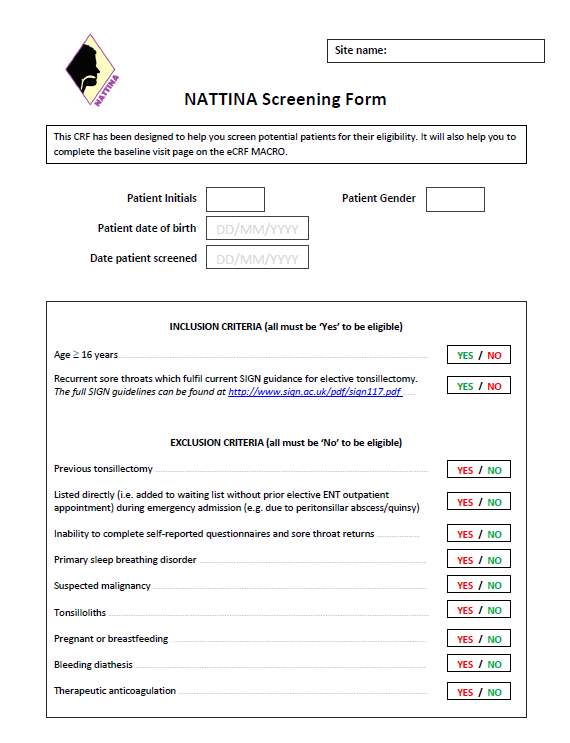 Screening Form
Declining Patients
Offered:




Record reasons for decline on screening log
Comparison Data Form
Qualitative interview with a researcher
Consent & Randomisation
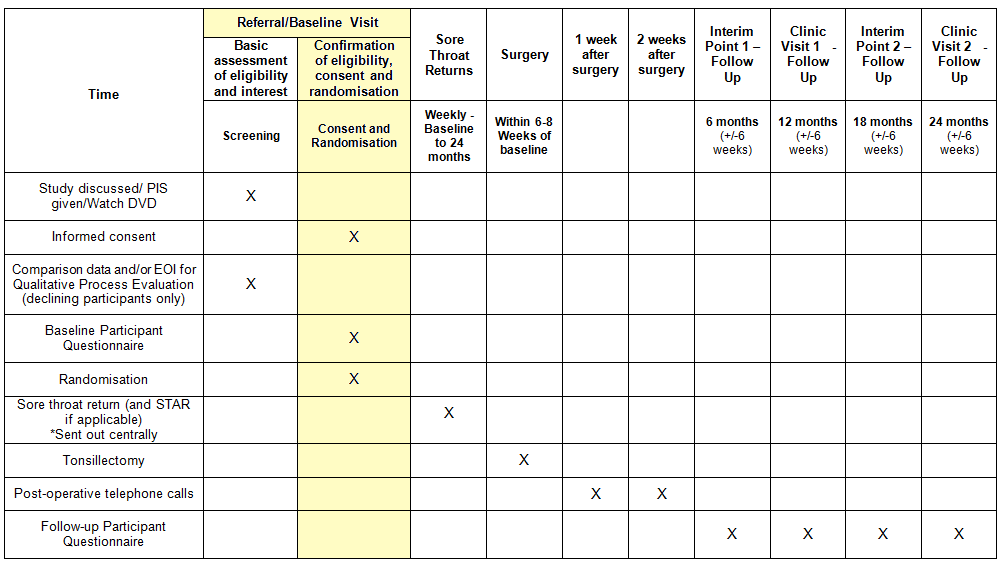 Consent & Randomisation
1) Consent
Eligible patients only
Consent form must be signed before the baseline questionnaire / randomisation

     2) Baseline Questionnaire Pack




NCTU online randomisation: https://apps.ncl.ac.uk/random/
Stratified by centre and severity (TOI 14)
      4) Participant Contact Details Form
3) Randomisation
Weekly Alerts & STARs
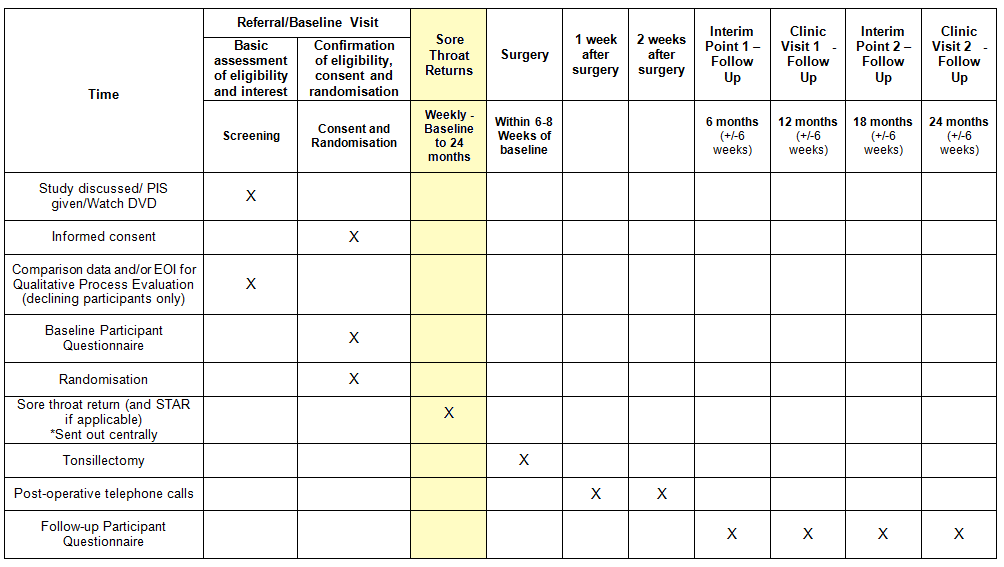 Weekly Alerts & STARs
Weekly alerts:
No. of sore throat days over previous 7 days 
SMS / Email / IVR

STAR (Sore Throat Alert Return)
When patient experiences a sore throat
Requests information on:
          - Severity
        - Use of over-the-counter / prescription medications
        - Healthcare advice sought
        - No. of hours unable to perform usual daily activities
        - SF-12
Surgery
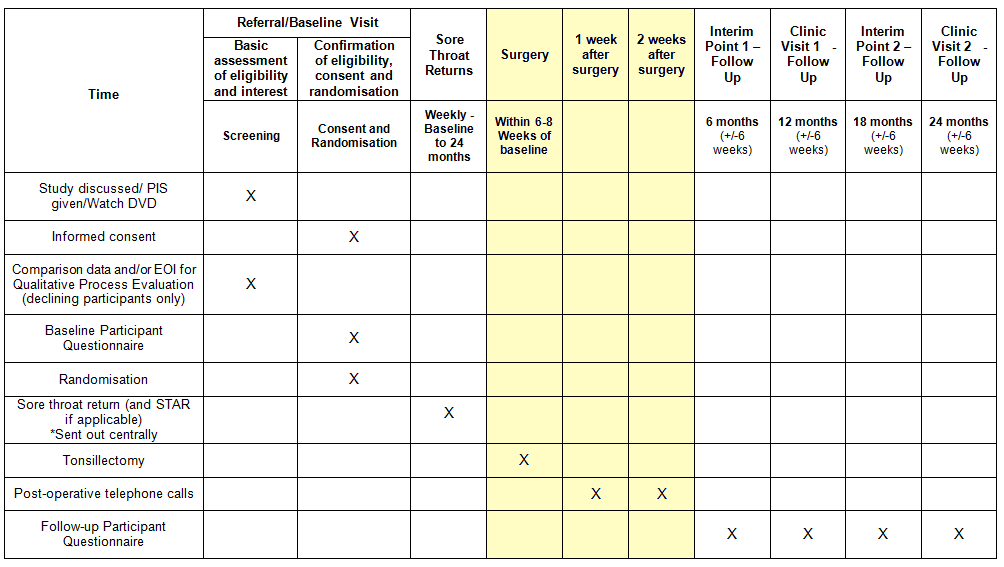 Surgery
‘Immediate Tonsillectomy’ participants only

Within 6-8 weeks of randomisation

Phone calls at 1 & 2 weeks post surgery
Follow-Up
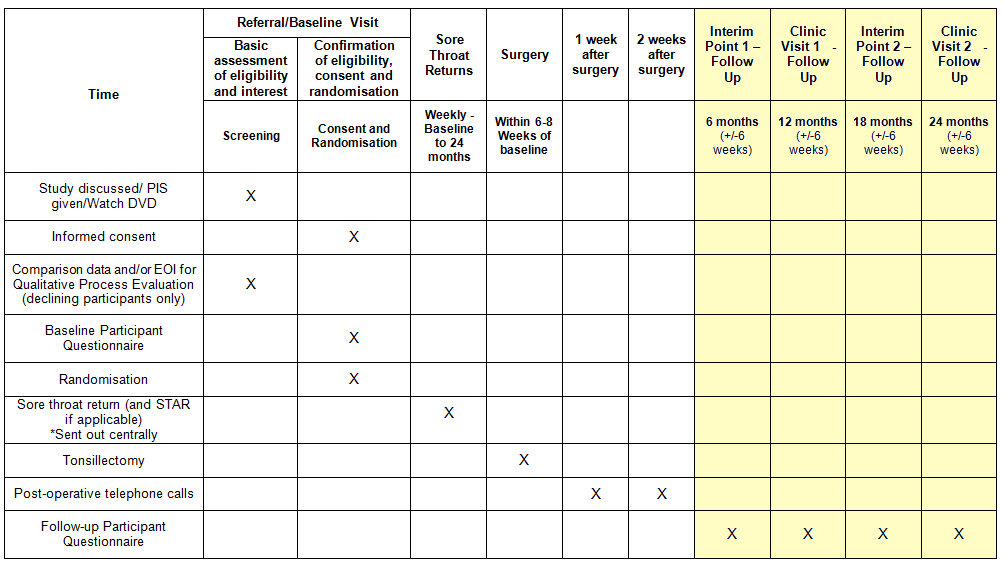 Follow-Up
6 month & 18 month follow up 
        - Follow up questionnaire pack (home)

12 month & 24 month follow up visit
         - Follow up questionnaire pack (clinic)
         - Assessment on willingness to remain in 
           deferred surgery group
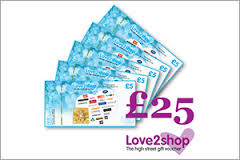 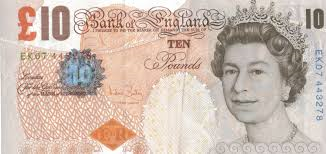 +
Adverse Events
Any untoward medical occurrence in a subject to whom a study intervention has been administered

AEs to be collected:
Events / reactions during surgery or before discharge
Events / reactions reported by patient at 1 and 2 week post-surgery follow up telephone calls

Recorded in electronic CRF
Serious Adverse Events
Any untoward occurrence (expected or not) that:
Results in death
Is life threatening
Requires hospitalisation / prolongation of existing hospitalisation
Results in persistent / significant disability / incapacity


Trial Manager / CI must be notified within 24 hours 
of site being made aware

SAE reported using SOHO 66: Fax: 0191 580 1106
GP Linkage Data
Aim: To collect primary health care usage data to support weekly returns / STAR data / questionnaires / post-operative follow up calls
Collected after 24 month follow up
Covers 24 month enrolment + 6 months prior to recruitment
Data collection arranged with GP via NCTU / LCRN

Data to be collected:
        - Adverse Events*
        - Attendance to GP / walk in clinic / A&E*
        - Hospitalisations / emergency referrals*
        - Prescriptions issued*
        - Any additional interventions*

*due to sore throat or related event
Questions?
Anything not covered today will be covered in more detail at your Site Initiation Visit

For further information please contact:

Isabel Rubie (Trial Manager)
Newcastle Clinical Trials Unit
Telephone: 0191 208 7252
Email: isabel.rubie@newcastle.ac.uk
Fax: 0191 222 8901
This project was funded by the National Institute for Health Research (NIHR) Heath Technology Assessment (HTA Programme (project number 12/146/06). The views and opinions expressed therein are those of the authors and do not necessarily reflect those of the HTA, NIHR, NHS or the Department of Health.